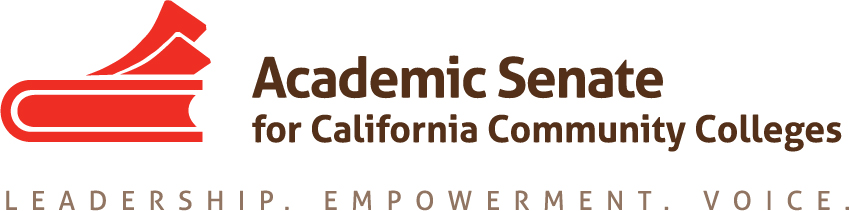 I am a Liaison……..Now What?
Career and Noncredit Institute
May 3-5, 2018
Dolores Davison, ASCCC Secretary
Brandi Asmus, CTE Leadership Committee
Liaisons!?
Which of these boxes can you check?
I am an ASCCC liaison
  I know my senate’s liaisons
  I know my senate has liaisons, but I don’t them
  I don’t know if my senate has a liaison
  What is a liaison?
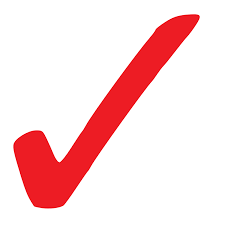 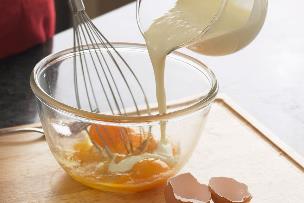 OER
SWF
Liaisons!?
Metrics
WFTF
CDCP
AB 705
Apprenticeship
Guided Pathways
Accreditation
Min Quals
Online College
Perkins
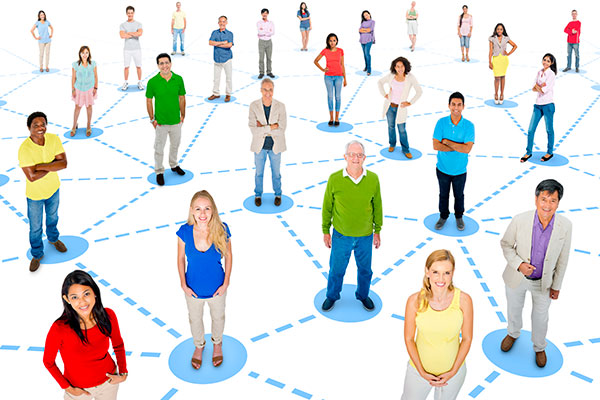 History Lesson - CTE Liaison
Established by the senate delegates through Resolution 17.02 (Spring 2015) along with liaisons for noncredit (17.05) and legislation (17.03). 
Liaisons for guided pathways (Fall 2016 – Resolution 9.03)
Overall purpose: facilitate communication between local CTE faculty and ASCCC as well as to engage local CTE faculty statewide through information and opportunities
Liaisons may be a single faculty member, a pair, a small committee with a designated lead, or any other structure that fits within local senate structures
Liaisons should be appointed by local senates with those appointments communicated to ASCCC
Liaisons are included on specific listserv for interest areas (CTE vs. noncredit vs. legislation vs. guided pathways)
What does a Liaison do?
Liaisons can do as much or as little as their time and local senate structures allow
Two things are required:
Sign up for the ASCCC liaison listserv
Communicate with local senates and faculty regarding statewide conversations relevant to their college
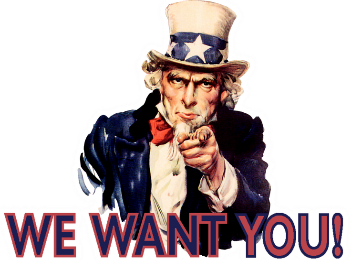 What else?
Create a mechanism to communicate with faculty on your campus
Serve as a conduit between the local faculty and other representatives in your area
Participate in and/or facilitate local and regional discussions
Identify issues of concern locally or regionally
Communicate opportunities for faculty to participate in statewide initiatives, workgroups, committees and taskforces to ensure that varied interests are represented
Participate in conversations to implement local and system-wide policies and practices that may significantly affect educational programs
Identify faculty at your college and in your region to serve locally and statewide on committees and taskforces
As local funding permits, attend state-level events (CCCCAOE, ASCCC) and regional consortia meetings
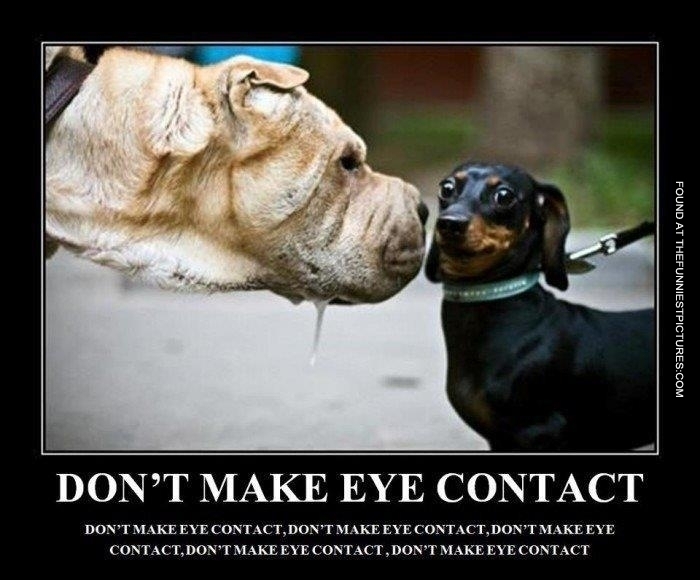 Participate with local senate
Attend meetings as liaison
Give a liaison report 
Written or oral depending on local practice
Help to keep senators informed on specific issues & topics
Share liaison perspectives with senators
Share impact of possible senate actions on students and programs
Consider being a senator 
OR recruit other faculty to serve as senators
Helps to further increase necessary connections to senate
Helps to further senate’s understanding of statewide academic & professional matters
Regional Consortia & CTE liaisons
Know about your regional consortia!
Who are they? 
When/where do they meet? 
Who attends for your college?
Attend or encourage another CTE faculty rep to attend
Share CTE faculty & student perspectives 
Connect with CTE faculty from regional colleges – aim for broader faculty involvement with regional consortia
Report consortia discussions and actions back to local CTE faculty
CTE Information Resource Hub
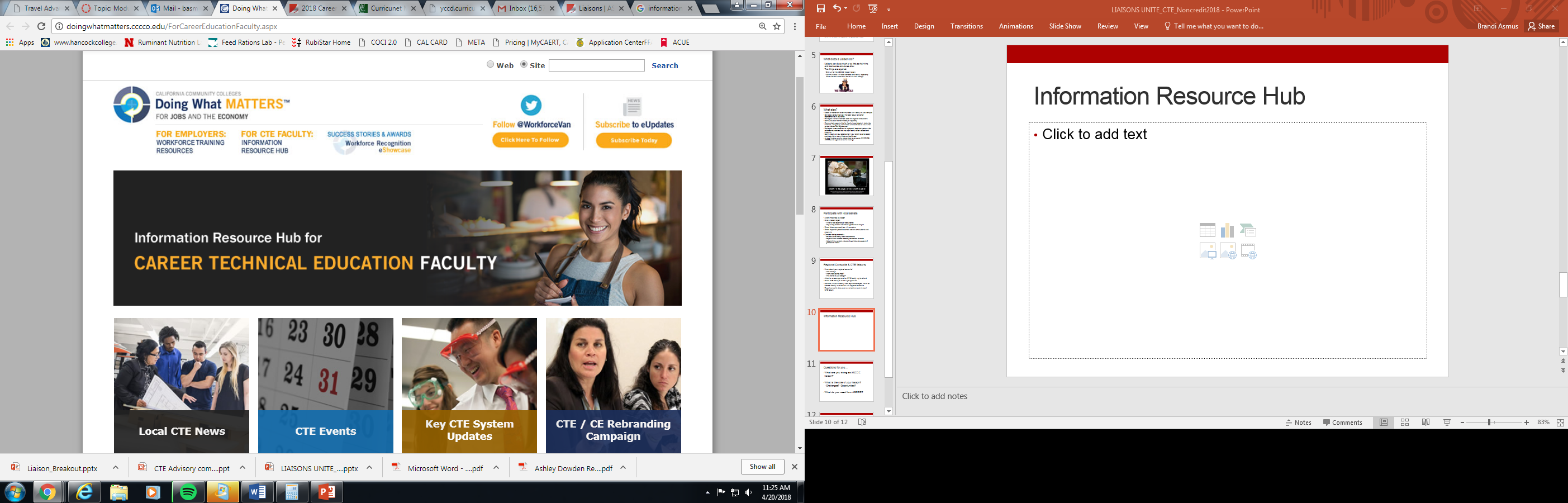 Questions for you…
What are you doing as ASCCC liaison?

What is the role of your liaison?
Challenges?  Opportunities?

What do you need from ASCCC?
Thank you!
Dolores Davison: davisondolores@fhda.edu
Brandi Asmus: basmus@yccd.edu